Master thesisFOLLOW-up MEETING
Jean BériotJean.BERIOT@student.umons.ac.be
Overview
Reminder from last meeting
What has been achieved
What is ongoing
What are the next steps
Overview
Reminder from last meeting
What has been achieved
What is ongoing
What are the next steps
ReminderMain objectives
Technical comparison of the technologies
Determination of the efficiencies
Evaluation of the components required
Economical comparison of the technologies
Determination of CAPEX, OPEX and LCOE
Multiple cases analysis (Electricity production mix, grid profile)
Sensitivity analysis
Overview
Reminder from last meeting
What has been achieved
What is ongoing
What are the next steps
CCGT Model
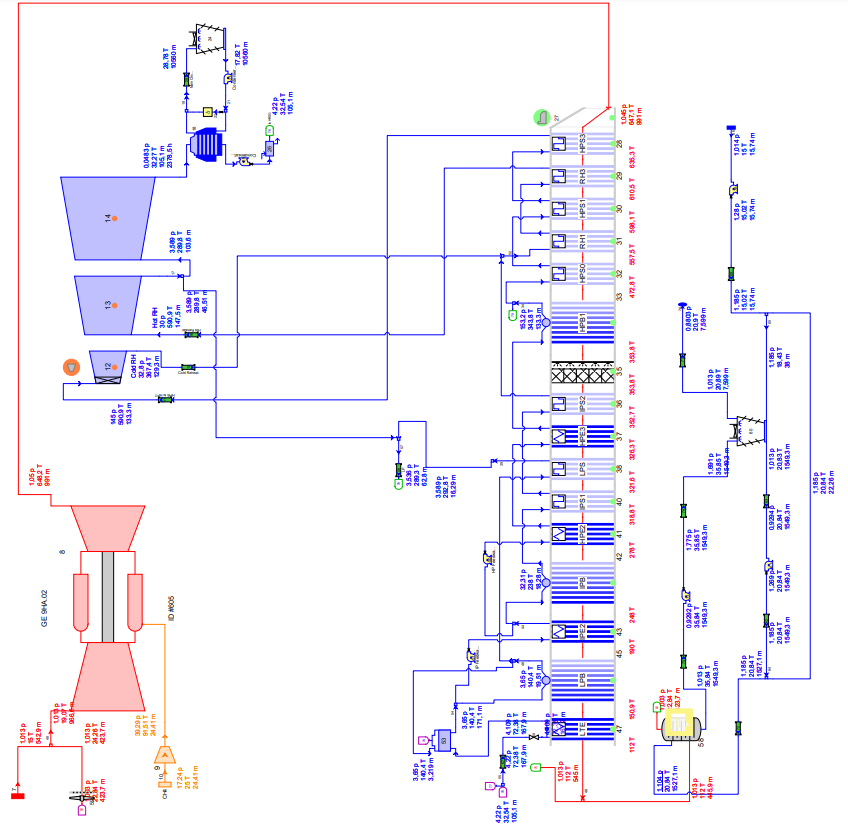 Based the CCGT+CCU model on a previous study made on Thermoflow using a GE9HA …
… and modeled the CCGT part in Aspen
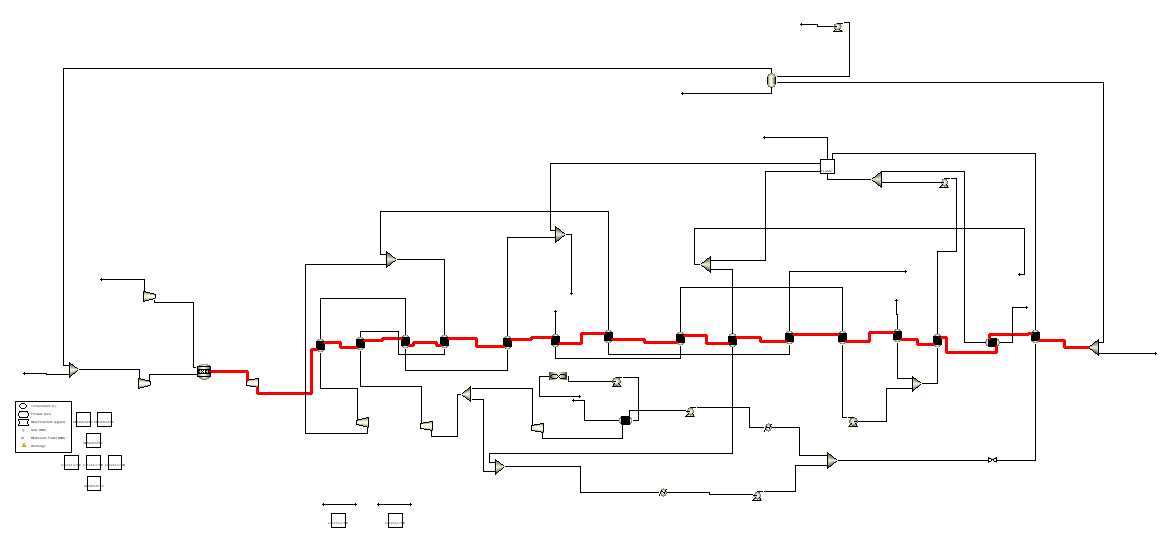 Based the CCGT+CCU model on a previous study made on Thermoflow using a GE9HA …
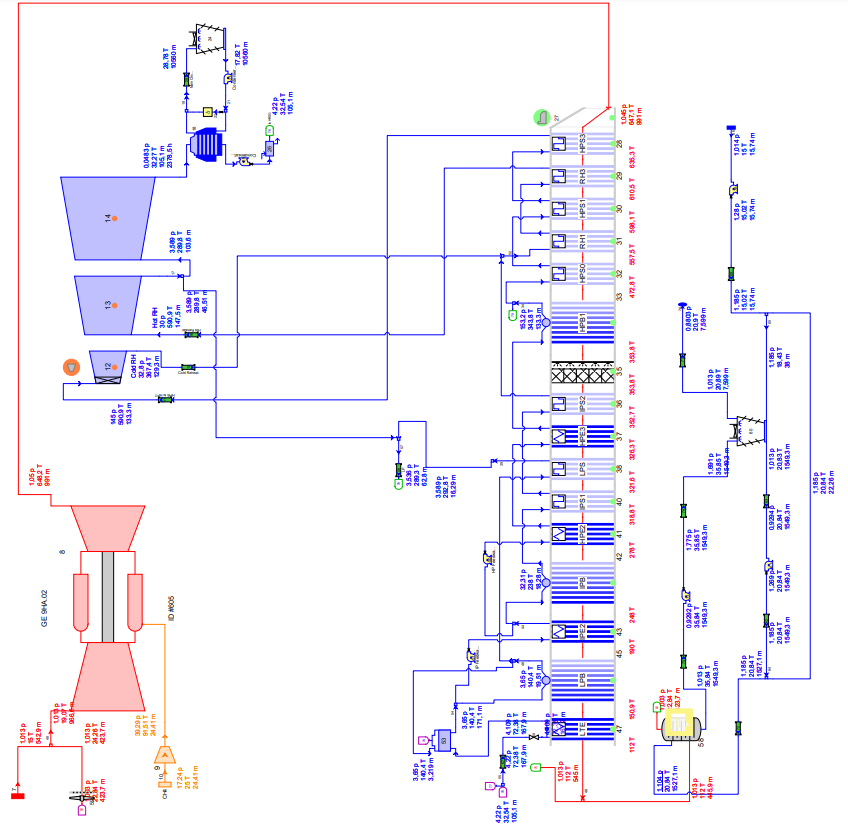 CCGT Model
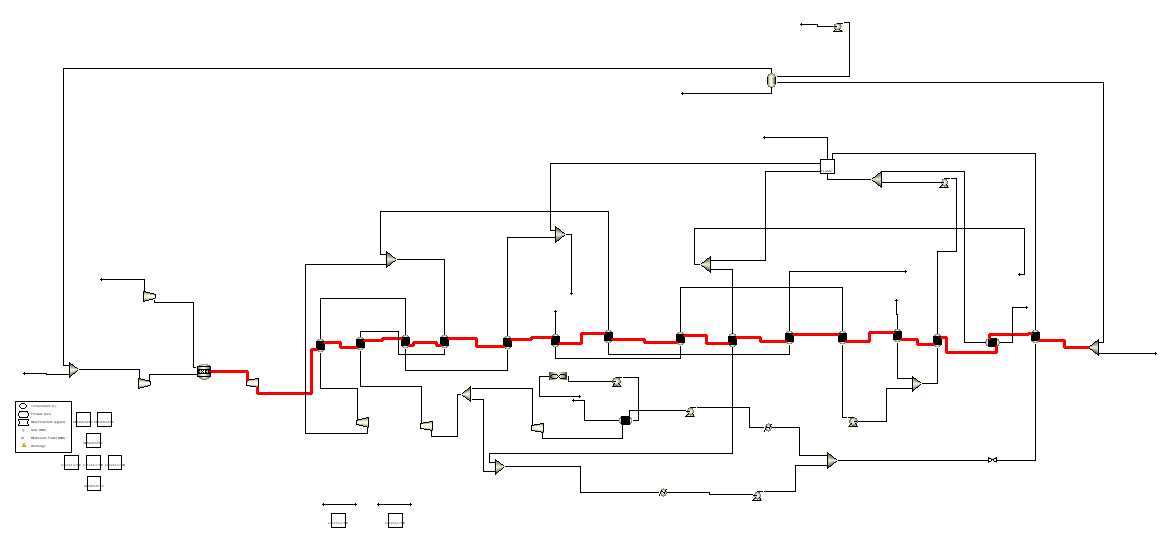 … and modeled the CCGT part in Aspen
Main results
OCGT efficiency = 42,2%
Concording with previous study
CCGT efficiency = 58,6%
Including thermal integration of CCU reboiler
Excluding mechanical work induced by CCU (Additional 6% drop in efficiency estimated by (1))
(1) https://www.sciencedirect.com/science/article/pii/S0306261916308625
Additional finding
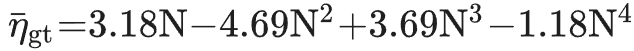 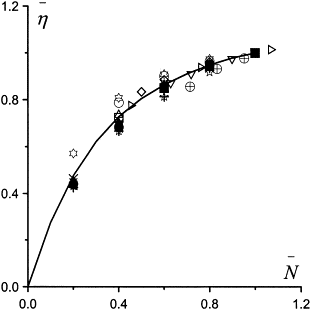 Part load efficiency variation of CCGT power plants follows a mathematical tendance (2)
(2) https://www.sciencedirect.com/science/article/pii/S0196890402000183
Overview
Reminder from last meeting
What is achieved
What is ongoing
What are the next steps
Including CCU model in Aspen
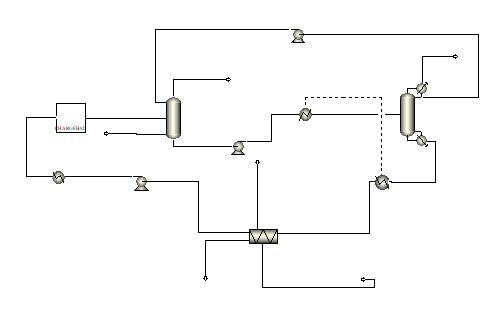 CCGT efficiency impact
Amine flow rates and types to reach 90% - 95% CC efficiency
Columns configuration
Overview
Reminder from last meeting
What is achieved
What is ongoing
What are the next steps
Work on economical model
Compute CAPEX and OPEX using Aspen Economics and crossvalidate with studies

Get electricity prices data from EpexSpot or ENTSO

Compute the LCOE of CCGT+CCU electricity
Master thesisFOLLOW-up MEETING
Jean BériotJean.BERIOT@student.umons.ac.be